Use case further discussion and rule-based Random MAC-Identification proposal
Okan Mutgan, et al. (Nokia)
Background-1
Conventional 802.11 standards are designed in a way that each STA uses its own fixed unencrypted MAC address.
This causes a privacy concern such as allowing others to track STAs based on their MAC address.
To reduce this privacy risk, using MAC randomization (STAs using random MAC address) became a common technique.
Within this context, 11bh focuses on the identification issue on the STA with Random Mac Address (RMA), and several use cases are defined in 332r30:
The STA uses a MAC address in the first-time association, and connects to AP. 
After a while, STA disassociates and wants to connect to the AP with a new MAC address (RMA).
In this scenario, how can AP identify the STA with its new MAC address (RMA) privately?
Background-2
802.11bh D0.1 provides a device ID solution, which covers use cases that the identification happening after association.
the identification based on probing(pre-association & post-association) is not addressed.
the identification on authentication/(re)association is not addressed.
Motivation
In this document, we would like to have more discussion on the use cases that are widely implemented in current products, and the identification for these use cases needs to be addressed.

 we propose a “rule-based” mechanism to identify a STA with its random MAC address.
    early identification, strong privacy
Client steering after association(use case 4.8)
[Network topology] Gateway connects with AP2,AP3 via wired/wireless backhaul.
(STA1) connects with Gateway in the initial association.
(STA1) moves from L1 to L2 and the GW(Gateway) detects the RSSI lower than a predefined threshold.
(GW) sends a Beacon request frame to instruct STA1 to send a probe request frame to AP2 and AP3 on their operating channel respectively.
(AP2, AP3) calculate and report the CSI and RSSI information of the received probe request frame from STA1 to Gateway respectively .[identified probing]
(AP2,AP3) respond with probe response to STA1.
(STA1) send Beacon report based on the received probe response frame to the GW
Note: the Beacon report has the RSSI information of the target APs, but no CSI information of them.
(GW)  generates the preference list based on AP2 and AP3’s report, send a BTW request frame containing the prefer list(like AP2) to STA1.
(STA1) associates with AP2 via FT based on the preference list(like AP2) in the BTW request frame
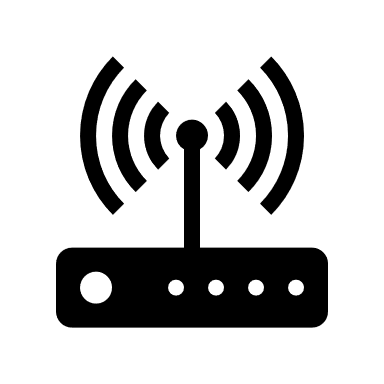 Internet
Wired/Wireless
AP3
64CH/5GHz
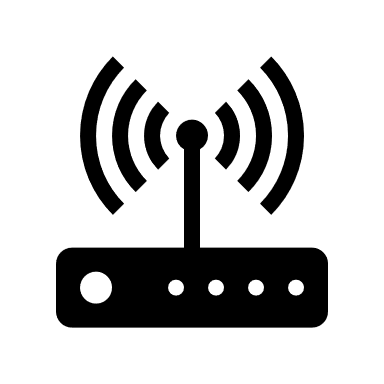 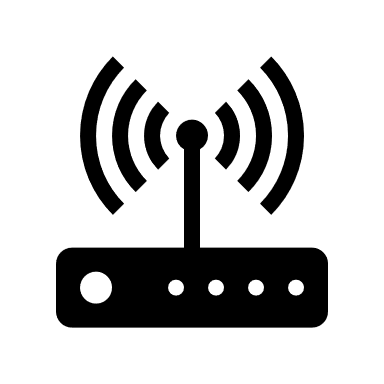 Wired/Wireless
Gateway 36CH/5GHz
AP2
64CH/5GHz
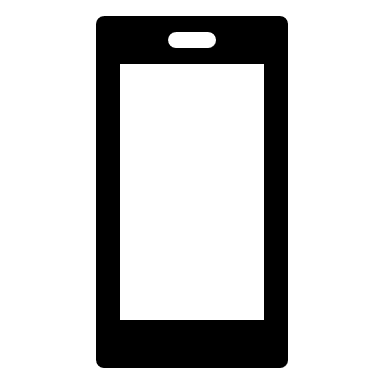 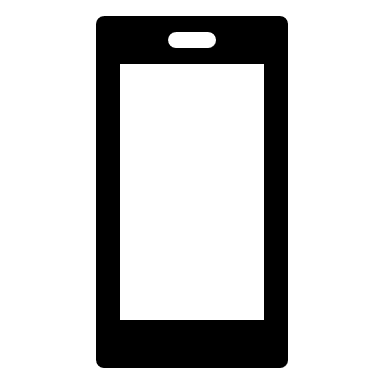 Move
STA1(L1)
STA1(L2)
Access control during associating or after association(use case 4.2)
Virtual BSSID (use case 4.26)
Internet
[Network topology] Gateway connects with AP2,AP3 via wired/wireless backhaul.
(Precondition1)GW records [STA MAC, BSSID,PWD] information, and can create a unique BSSID for an approved STA.
STA also save [BSSID, SSID, PWD] information in its database once it has ever connected with that BSSID.
(Precondition2) both AP2 and AP3 have a public BSSID.
[STA1] STA1 sends a broadcast probe request frame.[identified probing]
[AP2,AP3] calculate and report the CSI and RSSI information of the received probe request frame from STA1 to Gateway respectively.
[Gateway] instruct a physical AP(like AP2) to create a private BSSID for that STA. [identified probing]
[AP2,AP3] the public BSSID respond with probe response frame.
[AP2] create a private BSSID and sent a unsolicited probe response frame to the STA.
[STA1] associate with the private BSSID automatically. [pre-association client steering]
[Gateway] may move the  private BSSID from one physical AP to another one according to STA location.[BSSID move with STA]
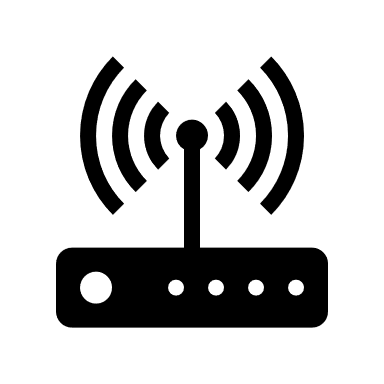 Wired/Wireless
Wired/Wireless
Gateway
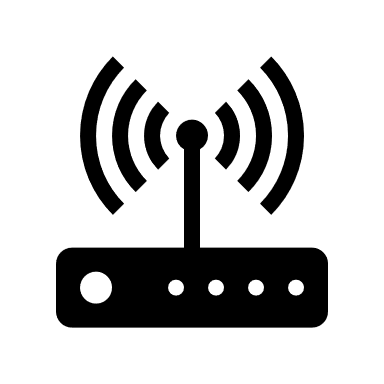 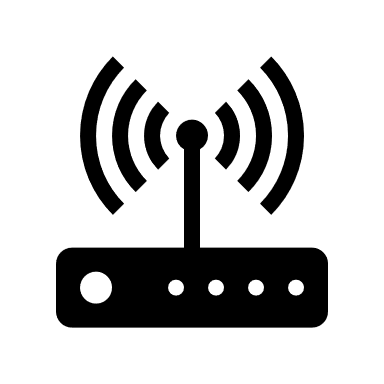 AP3
100CH/5GHz
AP2
64CH/5GHz
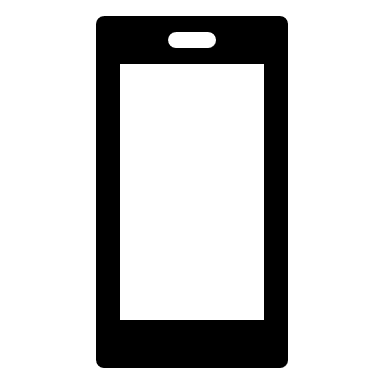 STA1
Rule-based random MAC STA Identification v1
Basic Idea : STA generates RMA and TAG, sends the TAG to AP. AP identifies the STA based on TAG in the next association.In each (current) Association,
STA and AP generate same keys based on PTK: STA generates K1 and K2, AP generates K2.(note that these keys are not shared between two parties. They are independently generated at both sides)
STA generates its next RMA based on the following formula:		RMA_next[:48] = AES-CTR(K1, Nonce||counter, seed) Seed is a random plaintext. Counter = 0.
STA generates a TAG (T) based on the following formula (TAG is kind of a “signature”):		T = HMAC(K2, counter, RMA_next)
STA sends the TAG to AP in 4-way HS Msg2 encrypted in KDE.
    In the next Association,
AP receives the Probe Request and calculates expected TAG (T’) based on:		T' = HMAC(K2, counter, RMA_next),and verifies the STA based on T' == T.
   Note that the K1 and K2 are deleted at STA side, and K2 and T are stored at AP side after each association.
Rule-based random MAC STA Identification v1
Example Diagram
Prob/Auth/Ass Req/Resp - RMA1
PTK::K2
PTK::K1, K2
4-way Handshake – RMA1 (T sent in encrypted Msg2 from STA to AP)
RMA2[:48] = AES-CTR(K1, Nonce||counter, seed)T = HMAC(K2, counter, RMA2)
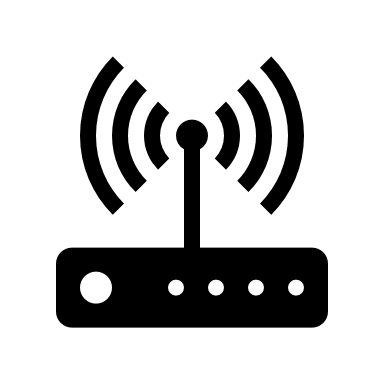 Data Connection - RMA1
Map T -> STA1
Disconnect
PTK is deleted, K2 stored, T stored.
PTK, K1, K2 are deleted
AP
Prob/Auth/Ass Req/Resp – RMA2
T' = HMAC(K2, counter, RMA2)Verify:: T' == TDelete(K2)
4-way Handshake – RMA2 (T sent in encrypted Msg2 from STA to AP)
Data Connection – RMA2
In the first Association, 
STA1 is using RMA1 as its MAC address.
STA1 and AP generate corresponding keys K1,K2 (keys are not shared, they are generated separately)
STA1 generates its next RMA (RMA2) and Tag (T). 
STA1 sends the Tag to AP in 4-way HS Msg2 encrypted.
After disconnection, STA deletes K1,K2. AP stores K2 and T. PTK is also deleted by default.
In the second Association, 
STA1 is using RMA2 as its MAC address.
As soon as AP receives the probe request with RMA2, it calculates T' , and identifies the STA if the generated tag in the previous association (T) matches the calculated tag, i.e. T’ == T
AP deletes K2 after identification.
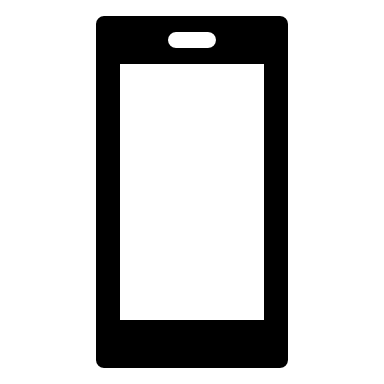 STA1
Rule-based random MAC STA Identification v2
Basic Idea : STA and AP generate the same RMA and TAG. STA sends the TAG to AP for verification that both sides generate the same RMA. AP identifies the STA based on RMA in the next association.In each (current) Association,
STA and AP generate same keys based on PTK: STA and AP generate K1 and K2.(note that these keys are not shared between two parties. They are independently generated at both sides)
STA and AP generate STA’s next RMA based on the following formula:		RMA_next[:48] = AES-CTR(K1, Nonce||counter, seed) Seed is a 128 bits random plaintext. Counter=0.
STA generates a TAG (T) based on the following formula, and sends the TAG (T) to AP. 		T = HMAC(K2, RMA_next)
AP generates the TAG (T’), and verifies it with the TAG (T), ensuring that both sides generate the same RMA.		T’ = HMAC(K2, RMA_next) == T
After verification (T’ == T), AP maps RMA_next-> STA.
    In the next Association,
AP receives the Probe Request with RMA_next, and identifies the STA immediately (RMA2 -> STA1)
Note that the K1 and K2 are deleted at STA side, and K1, K2, T are deleted at AP side after each association.
Rule-based random MAC STA Identification v2
Example Diagram
Prob/Auth/Ass Req/Resp - RMA1
PTK::K1, K2
4-way Handshake – RMA1 ({T, Nonce, counter, seed} sent in encrypted Msg2 from STA to AP)
PTK::K1,K2
RMA2[:48] = AES-CTR(K1, Nonce||counter, seed)T = HMAC(K2, RMA2)
RMA2[:48] = AES-CTR(K1, Nonce||counter, seed)T' = HMAC(K2, RMA2)Verify:: T' == T
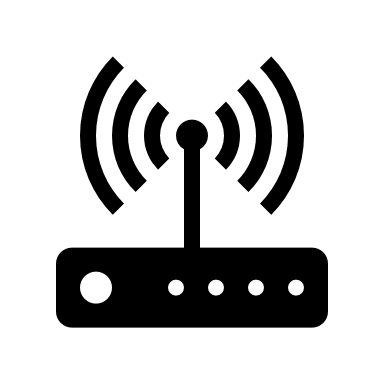 Data Connection - RMA1
Disconnect
Map RMA2 -> STA1
AP
PTK, K1, K2are deleted
PTK, K1, K2 are deleted.
Prob/Auth/Ass Req/Resp – RMA2
AP receives RMA2 in probe req and identifies the STA (i.e. STA1)
4-way Handshake – RMA2 (({T, Nonce, counter, seed} sent in encrypted Msg2 from STA to AP)
Data Connection – RMA2
In the first Association, 
STA1 is using RMA1 as its MAC address.
STA1 and AP generate corresponding keys K1, K2 (keys are not shared, they are generated separately)
STA1 and AP generate next RMA (RMA2) and Tag (T, T’) independently.
STA1 sends the Tag to AP in 4-way HS Msg2 encrypted.
AP verifies that T’==T. This ensures that both sides generate the same RMA (RMA2).
AP maps RMA2 -> STA1
After disconnection, STA and AP delete K1,K2,T. PTK is also deleted by default.
In the second Association, 
STA1 is using RMA2 in probe request as its MAC address, and gets identified immediately.
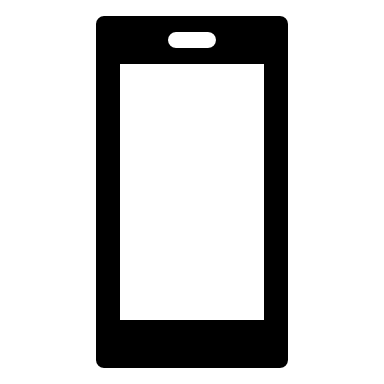 STA1
Rule-based random MAC STA Identification v3
Basic Idea : Similar to v2, similar logic.  But here, STA and AP generate multiple (here, just two) RMAs and one TAG: One RMA for probe request frames, one RMA for other frames (auth/assoc. etc.). In each (current) Association,
STA and AP generate same keys based on PTK: STA and AP generate K1 and K2.(note that these keys are not shared between two parties. They are independently generated at both sides)
STA and AP generate two next RMAs (RMA_next for probe request, RMA_next* for other frames such as auth/assoc. etc) based on :		RMA_next[:48] = AES-CTR(K1, Nonce||counter, seed), 		RMA_next*[:48] = AES-CTR(K1, Nonce||counter, seed)Seed is a 128 bits random plaintext. Counter = 0 for RMA_next, and 1 for RMA_next*.
STA generates a TAG (T) based on the following formula, and sends the TAG (T) to AP. 		T = HMAC(K2, RMA_next  || RMA_next*)
AP generates the TAG (T’), and verifies it with the TAG (T), ensuring that both sides generate the same RMA.		T’ = HMAC(K2, RMA_next  || RMA_next*)) == T
After verification (T’ == T), AP maps RMA_next, RMA_next* -> STA.
     In the next Association,
AP receives the Probe Req with RMA_next and/or other frames with RMA_next*, and identifies the STA immediately (RMA_next, RMA_next* -> STA)
Rule-based random MAC STA Identification v3
Example Diagram
Prob/Auth/Ass Req/Resp - RMA1
PTK::K1,K2
PTK::K1, K2
4-way Handshake – RMA1 (({T, Nonce, counter, seed}  sent in encrypted Msg2 from STA to AP)
RMA2[:48] = AES-CTR(K1, Nonce||counter, seed)
[counter++]RMA2*[:48] = AES-CTR(K1, Nonce||counter, seed)T' = HMAC(K2, RMA2 || RMA2*)Verify:: T' == T
RMA2[:48] = AES-CTR(K1, Nonce||counter, seed)[counter++]RMA2*[:48] = AES-CTR(K1, Nonce||counter, seed)T = HMAC(K2, RMA2 || RMA2*)
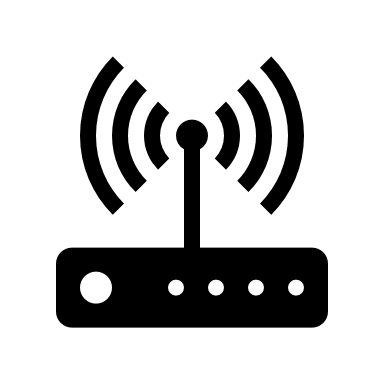 Data Connection - RMA1
Disconnect
Map RMA2, RMA2* -> STA1
AP
PTK, K1, K2 are deleted.
PTK, K1, K2 are deleted
Prob – RMA2* Auth/Ass Req/Resp – RMA2
AP receives RMA2* from probe req and identifies the STA (i.e. STA1).AP also receives RMA2 from other frames and identifies the STA (i.e. STA1)
4-way Handshake – RMA2 (({T, Nonce, counter, seed} sent in encrypted Msg2 from STA to AP)
Data Connection – RMA2
In the first Association, 
STA1 is using RMA1 as its MAC address.
STA1 and AP generate corresponding keys (keys are not shared, they are generated separately)
STA1 generates its next RMA (RMA2) and Tag (T). 
STA1 sends the Tag to AP in 4-way HS Msg1 encrypted.
After disconnection, STA deletes K1,K2. AP deleted K1. PTK is also deleted by default.
In the second Association, 
STA1 is using RMA2 as its MAC address.
As soon as AP receives the probe request with RMA2, it calculates T' , and identifies the STA if the generated tag in the previous association (T) matches the calculated tag, i.e. T’ == T
AP deletes K2 after identification.
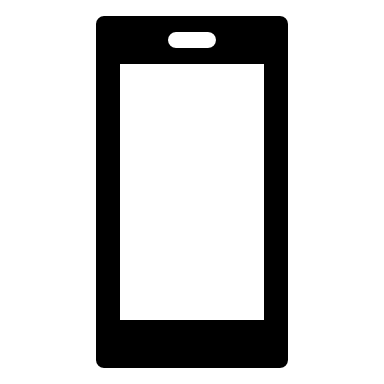 STA1
Rule-based random MAC STA Identification v4
Basic Idea : similar idea as v3. But here, we use the device ID from Network Generated Device ID [22/187r2] as input for key K1. 
     In each (current) Association,
AP sends Device ID to the STA in 4-way HS Msg3.
STA and AP generate two next RMAs (RMA_next for probe request, RMA_next* for other frames such as auth/assoc. etc) based on :		RMA_next[:48] = AES-CTR(Device ID, Nonce||counter, seed), 		RMA_next*[:48] = AES-CTR(Device ID, Nonce||counter, seed)Seed is a random plaintext. Counter = 0 for RMA_next, and 1 for RMA_next*.
AP maps RMA_next, RMA2_next* -> Device ID (STA)
     In the next Association,
AP receives the Probe Req with RMA_next and/or other frames with RMA_next*, and identifies the STA immediately (RMA_next, RMA2_next* -> Device ID (STA)
STA sends Device ID to AP in 4-way HS Msg2, AP also verifies the STA based on this device ID.
AP sends another Device ID to STA in 4-way HS Msg3 for future use.
Rule-based random MAC STA Identification v4
Example Diagram
Prob/Auth/Ass Req/Resp - RMA1
RMA2[:48] =  AES-CTR(Device ID1, Nonce||counter, seed)[counter++]RMA2*[:48] = AES-CTR(Device ID1, Nonce||counter, seed)
RMA2[:48] =  AES-CTR(Device ID1, Nonce||counter, seed)[counter++]RMA2*[:48] = AES-CTR(Device ID1, Nonce||counter, seed)
4-way Handshake – RMA1 (Device ID1 sent in encrypted Msg3 from AP to STA)
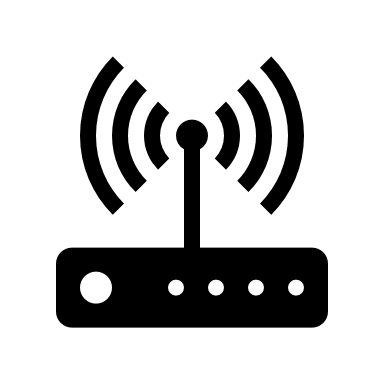 Data Connection - RMA1
AP
Map RMA2, RMA2* -> Device ID1 (STA1)
Disconnect
Prob/Auth/Ass Req/Resp – RMA2
AP receives RMA2* from probe req and identifies the STA (i.e. STA1).AP also receives RMA2 from other frames and identifies the STA (i.e. STA1)AP also verifies the STA1 from Device ID1 in 4-way HS Msg2
4-way Handshake – RMA2 (Device ID1 sent in encrypted Msg2 from STA to AP)(Device ID2 sent in encrypted Msg3 from AP to STA)
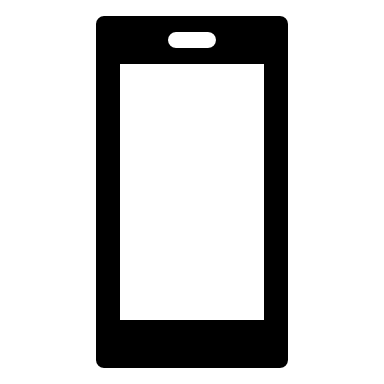 STA1
Data Connection – RMA2
Rule-based random MAC STA Identification
Further Discussion
The generated keys (K1 and K2) can be 128 bits -> high security
The keys are never exchanged between STA and AP -> high security(only in v4, device ID is shared between two sides to be used as key)
The tag can be 64 bits. The tag is sent between STA and AP -> low overhead
The tag is sent encrypted in 4-way HS -> high security
Even a third party obtains the tag, it can’t identify the user because it does not know how to generate key or the tag-> high security
Generated key are (mostly) deleted -> high security.
AP identifies the STA from Probe Request -> early identification 
Both sides generate the RMA separately and independently (in v2,v3,v4)-> high security
To be compatible with 12.2.10, I/G = 0 and U/L = 1 bits are replaced in 48 bits generated RMA.
Rule-based random MAC STA Identification
Comparison among proposals
Reference
[1] 802.11bh draft 0.1
[2]11-22-0296-08-00bh-tgbh-proposals.pptx
[3] 11-21-0332-30-00bh-issues-tracking.docx
SP1.1
Do you agree 11bh group should define a solution to address the identification issue in use case 4.8?
SP1.2
Do you agree 11bh group should define a solution to address the identification issue in associating phase (use case 4.2)?
SP1.3
Do you agree 11bh group should define a solution to address the identification issue in use case 4.26?
SP2.1
Do you agree that 11bh group should continue working on the Rule-based random MAC STA Identification v1?
SP2.2
Do you agree that 11bh group should continue working on the Rule-based random MAC STA Identification v2?
SP2.3
Do you agree that 11bh group should continue working on the Rule-based random MAC STA Identification v3?
SP2.4
Do you agree that 11bh group should continue working on the Rule-based random MAC STA Identification v4?
THANK YOU 